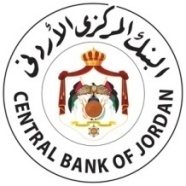 إحصاءات الدين العام 
في المملكة الأردنية الهاشمية

صندوق النقد العربي
(الاجتماع التاسع لمبادرة عربستات)


د. طلال الحموري 
9- 10/تشرين الثاني 2022
المحاور:
المفاهيم والمنهجيات.
تطور الدين الحكومي (الداخلي والخارجي) في الاردن. 
نماذج من التقارير التي يتم نشرها.
2
المفاهيم والمنهجيات
2
المفاهيم الاحصائية
الحكومة العامة: هي الوحدات الحكومية التي تنفذ السياسات الاقتصادية العامة من خلال توفير خدمات غير ربحية، وتشمل:
الحكومة المركزية ضمن قانون الموازنة: وتشمل الوزارات والدوائر الحكومية التي تظهر بياناتها ضمن قانون الموازنة العامة.
الوحدات الحكومية التي تؤدي وظائف الحكومة المركزية: وتشمل الوحدات المدرجة ضمن قانون موازنة الوحدات الحكومية.
الحكومة المحلية: تشمل جميع البلديات في المملكة، متضمنه (أمانة عمان الكبرى، وسلطة إقليم البتراء، وسلطة منطقة العقبة الاقتصادية الخاصة).
صناديق الضمان الاجتماعي: وتشمل المؤسسة العامة للضمان الاجتماعي وصندوق استثمار أموال الضمان الاجتماعي.
4
غايات الاقتراض الحكومي
حسب المادة (10) من قانون الدين العام رقم (26) لسنة 2001، يقتصر الاقتراض الحكومي على أي من الأغراض التالي:
     - تمويل عجز الموازنة العامة.
     - دعم ميزان المدفوعات.
     - تمويل المشاريع ذات الأولوية الوطنية المدرجة في الموازنة العامة.
     - توفير التمويل اللازم المدرج في الموازنة العامة أو أي قانون مؤقت لمواجهة الكوارث وحالات الطوارئ.
     - إعادة هيكلة المديونية الداخلية والخارجية.
5
الجهة المسؤولة عن جميع البيانات
وزارة المالية/ مديرية الدين العام الجهة المسؤولة عن تجميع البيانات، وذلك بموجب المادة (9/ج) من قانون الدين العام رقم (26) لسنة 2001، حيث تلتزم أجهزة الدولة المختلفة بتزويد مديرية الدين العام بجميع البيانات المتعلقة بما يخص الدين العام.
6
إحصاءات دين القطاع العام
الحكومة العامة
الحكومة المركزية
 البلديات
الحكومة المحلية
الضمان الاجتماعي 
  

https://www.mof.gov.jo/AR/List
ديون  الحكومة المركزية/ موازنة
الدين الداخلي
 الدين الخارجي
الديون المكفولة (المضمونة) للمؤسسات المستقلة
 الدين الداخلي
 الدين الخارجي
7
مصادر الـديــن
العملة والودائع
حقوق سحب خاصة
القروض والتسهيلات البنكية
سندات الدين
سندات يوروبوند دولية
سندات واذونات خزينة محلية
8
تقييم الديون
كيف يتم تقييم الدين؟
يتم تقييم الدين حسب القيمة الإسمية.
ويصنف الدين داخلي وخارجي حسب العملة وليس الاقامة.
      - الدين الخارجي: الدين العام الواجب تسديده بغير الدينار الأردني.
      - الدين الداخلي: الدين العام الواجب تسديده بالدينار الأردني.
9
تطور الدين الحكومي (الداخلي والخارجي)
في المملكة
10
10
دين الحكومة العامة، كنسبة من الناتج (%)، خلال الفترة (2017-حزيران 2022)
11
دين الحكومة المركزية (موازنة ومكفول)، كنسبة من الناتج (%)، خلال الفترة (2018-Aug. 2022)
12
دين الحكومة المركزية (موازنة ومكفول) باستثناء SSIF، كنسبة من الناتج (%)، خلال الفترة (2018-Aug. 2022)
13
الدين الداخلي للحكومة (موازنة ومكفول)، آب 2022
14
الرصيد القائم للدين الخارجي (موازنة ومكفول)، آب 2022
15
نماذج من التقارير التي يتم نشرها
16
نشر البيانات/ التقارير الرئيسية
يتم إعداد مجموعة من التقارير حول  إحصاءات دين الحكومة العامة في الأردن: 
بيانات الدين العام (الرصيد القائم  خدمة الدين وسحوبات القروض ...) ،يتم نشرها في نشرة مالية الحكومة، بشكل شهري، على الموقع الالكتروني/ موقع وزارة المالية (INFO@MOF.GOV.JO).
التقرير الربعي للدين يتم نشرها على الموقع الالكتروني/ موقع وزارة المالية بشكل ربعي.
الدين الخارجي حسب القطاعات.
المعيار الخاص لنشر البيانات (SDDS).
   - بيانات الحكومة المركزية موازنة/ شهري.
    - بيانات الحكومة العامة/ ربعي.
17
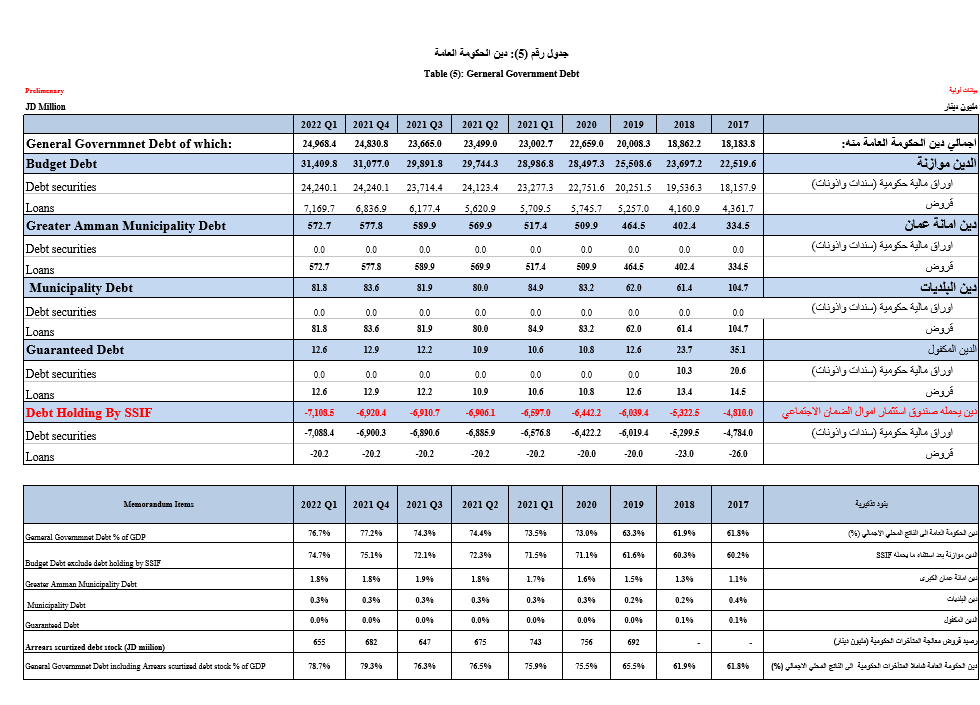 18
Disseminating External Debt Data (SDDS)- CBJ website
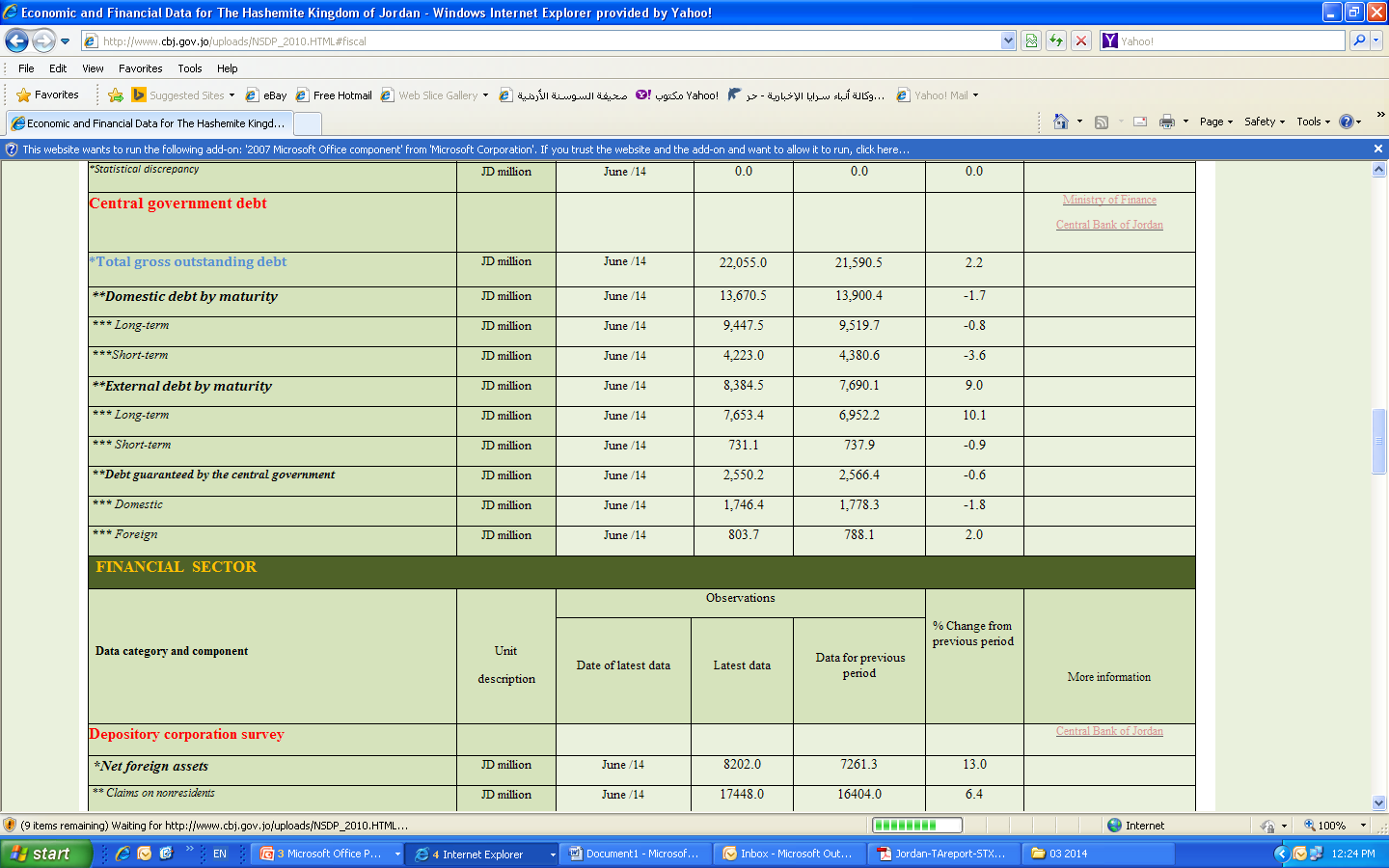 19
MoF debt Bulletin
20
MoF debt Bulletin
21
شكراً لحسن استماعكم
22